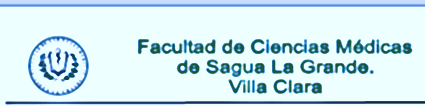 ORIENTACIONES METODOLÓGICAS PARA EL  CURSO ESCOLAR
 2024-2025
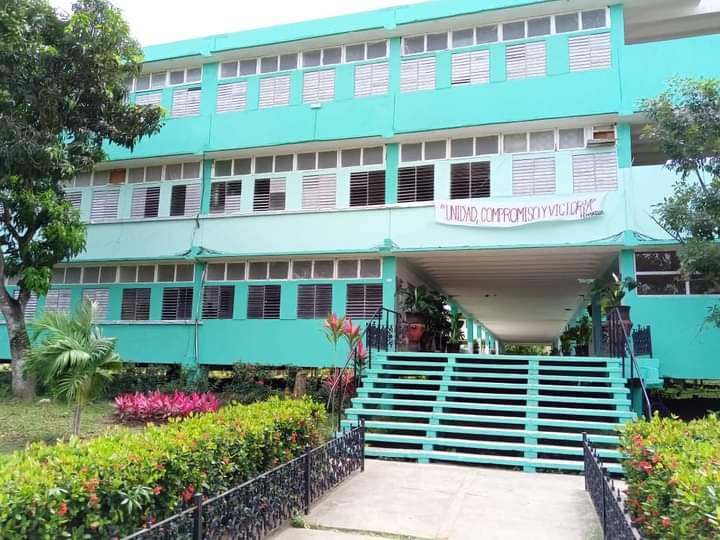 PRIORIDADES
1. Cumplir los objetivos de Trabajo del MINSAP.2. Desarrollar el Plan “E” en todas las carreras universitarias y años. 3. Seguimiento a los programas de Educación Superior de Ciclo Corto.4. Atención diferenciada a las formaciones de la Educación Técnica y Profesional.
PRIORIDADES
5. Cumplimiento de los planes de plazas para el internado vertical de Medicina y la verticalización de la práctica preprofesional de Enfermería.6. Desarrollar estrategias y acciones en la disciplina inglés para lograr que los estudiantes alcancen el nivel de requisito de egreso.7. Continuar desarrollando actividades de trabajo comunitario para atender los problemas de salud del territorio.
PRIORIDADES
8. Fortalecer el trabajo político ideológico.9. Desarrollar los procesos de acreditación de las carreras, especialidades, maestrías, doctorados e instituciones. 10. Fortalecer el proceso de certificación de los escenarios docentes de pre y posgrado.11. Perfeccionar el sistema de atención a los planteamientos estudiantiles y seguimiento a los acuerdos del X Congreso de la FEU, y de la Asamblea nacional de la FEEM.
PRIORIDADES
12. Propiciar un mayor protagonismo de la FEU y la FEEM.13. Incrementar los resultados del programa doctoral. 14. Elevar la exigencia del proceso de categorización docente del claustro y en la evaluación profesoral.15. Incrementar la participación del claustro en las investigaciones científicas y las publicaciones.16. Perfeccionar el trabajo de los departamentos de tecnología educativa en función de lograr un mayor desarrollo de los recursos educativos y los entornos virtuales de enseñanza aprendizaje.
CALENDARIO PARA LAS CARRERAS UNIVERSITARIAS Y PROGRAMAS DE ESCC
Para estudiantes de nuevo ingreso. (PRIMER PERIODO)
(20 semanas + 1 semana de receso docente)
Inicio: 16 de septiembre 2024 (curso introductorio)
Inicio del periodo lectivo: 23 de septiembre de 2024
Final: 22 de febrero de 2025
Exámenes finales:Primera convocatoria: 3 al 8 de febrero 2025Segunda convocatoria: 10 al 15 de febrero 2025Tercera convocatoria: 17 al 22 de febrero 2025
CALENDARIO PARA LAS CARRERAS UNIVERSITARIAS Y PROGRAMAS DE ESCC
Para estudiantes de nuevo ingreso. (SEGUNDO PERIODO)
(20 semanas + 1 semana de receso docente)
Inicio: 24 de febrero 2025 
Final: 19 de julio de 2025
Exámenes finales:Primera convocatoria: 30 de junio al 5 de julio 2025Segunda convocatoria: 7 al 12 de julio 2025Tercera convocatoria: 14 al 19 de julio 2025
Vacaciones de verano: 22 de julio al 24 de agosto 2025
CALENDARIO PARA LAS CARRERAS UNIVERSITARIAS Y PROGRAMAS DE ESCC
Para estudiantes continuantes. (PRIMER PERIODO)
(17 semanas + 1 semana de receso docente)
Inicio: 4 de noviembre de 2024
Final: 15 de marzo 2025
Exámenes finales:Primera convocatoria: 24 de febrero al 1ro de marzo 2025Segunda convocatoria: 3 - 8 de marzo 2025Tercera convocatoria: 10 -15 de marzo 2025
CALENDARIO PARA LAS CARRERAS UNIVERSITARIAS Y PROGRAMAS DE ESCC
Para estudiantes continuantes. (SEGUNDO PERIODO)
(17 semanas + 1 semana de receso docente)
Inicio: 17 de marzo 2025
Final: 19 de julio 2025
Exámenes finales:Primera convocatoria: 30 de junio al 5 de julio 2025Segunda convocatoria: 7 - 12 de julio 2025Tercera convocatoria: 14 -19 de julio 2025
Vacaciones de verano: 22 de julio al 24 de agosto 2025
CALENDARIO PARA LA PRÁCTICA PREPROFESIONAL
42 semanas + 2 semana de receso docente
Inicio: 4 de noviembre 2024
Final: 4 de octubre 2025
Exámenes estatales: 6 al 18 de octubre 2025
Cierre del curso y graduación: octubre-noviembre 2025

Recesos académicos:
Homenaje a la Victoria de Playa Girón: 14/4/25 al 19/4/25.
Homenaje al Triunfo de la Revolución: 25/12/24 al 03/01/25.
Vacaciones de verano: 22/07/2025 al 24/08/2025.
CONVOCATORIAS NACIONALES PARA 
EXÁMENES ESTATALES
Se realizarán en este curso como establece la Resolución 132/2020 de Ministro de Salud Pública, un examen práctico teórico oral para todas las carreras.  
Primera convocatoria: octubre 2025 
Segunda convocatoria: febrero 2026 
Tercera convocatoria: julio 2026
ORIENTACIONES METODOLÓGICAS GENERALES
1. Utilizar documentos normativos. • Planes de estudios, resoluciones e indicaciones del MINSAP, MES, MINED y MINFAR, en correspondencia con las formaciones existentes.• Protocolo para ejecutar y controlar el desarrollo de la Educación en el Trabajo en Ciencias Médicas.• Objetivos de trabajo del MINSAP para el año 2024 y 2025.• Programa del Médico y Enfermera de la Familia, 2023.• Reglamento General del Policlínico• Reglamento General de Hospitales.  2. 3.
ORIENTACIONES METODOLÓGICAS GENERALES
2. Seguimiento a los estudiantes del primer año actual (curso 2024) que ya tienen desaprobadas asignaturas del primer periodo que no se arrastran y a los que puedan desaprobar asignaturas que no se arrastran del segundo periodo.3. Los estudiantes que comienzan el primer año tendrán un calendario con el total de semanas por lo que no es necesario realizar ajustes curriculares.4. Realizar los ajustes curriculares implementados en el curso 2024 a partir del segundo año de las carreras.  2. 3.
ORIENTACIONES METODOLÓGICAS GENERALES
Reajustes curriculares a partir del segundo año de las carreras exceptuando el año terminal: a) Incrementar la frecuencia semanal en las asignaturas de las Ciencias Básicas Biomédicas y de la Disciplina Principal Integradora.b) Mantener las asignaturas de la disciplina inglés en la modalidad presencial.c) Planificar las asignaturas de las disciplinas de Preparación para la Defensa y de Marxismo e Historia una frecuencia presencial y una a distancia.d) Planificar en la modalidad de educación a distancia las asignaturas de la disciplina de Educación física.   2. 3.
ORIENTACIONES METODOLÓGICAS GENERALES
e) Los cursos propios y optativos/electivos se desarrollarán en la modalidad de educación a distancia.f) La planificación docente se realizará semanal, no se modifica la cantidad de horas totales de las asignaturas, se planificarán horas presenciales y no presenciales, incrementando el uso del aula virtual.g) Aumentar la carga horaria semanal en el curso académico sin pasar de las cuarenta (40) horas semanales presenciales.
ORIENTACIONES METODOLÓGICAS GENERALES
5. Realizar el curso introductorio para los estudiantes de nuevo ingreso de todas las carreras en la primeras semanas del curso académico. 6. Se impartirá en todas las carreras curso optativo de Violencia de género y de Una Salud como nuevo paradigma sanitario.7. Establecer mecanismos para la retroalimentación y participación de los estudiantes respecto a los reajustes curriculares.  8. Realizar visitas de control integral a todos los escenarios docentes del territorio para certificar la calidad de los escenarios docentes.  2. 3.
ORIENTACIONES METODOLÓGICAS GENERALES
9. Controlar la marcha del proceso docente educativo, priorizar control a la Educación en el trabajo. No planificar actividades docentes teóricas en el horario de la educación en el trabajo.10. Brindar información a los estudiantes sobre las características de cada periodo.11. Elevar la preparación metodológica a profesores, tutores y directivos docentes - asistenciales .  12. Garantizar la participación de todos los profesores en los colectivos de asignatura.
ORIENTACIONES METODOLÓGICAS GENERALES
14. Potenciar la virtualización de la formación empleando el aula virtual de salud .15. Incentivar la elaboración de medios de enseñanza .  16. Mantener la revitalización de los laboratorios.17. Evaluar el abordaje de las estrategias curriculares en las carreras.18. Seguimiento y control a la enseñanza de las disciplinas de formación general.
ORIENTACIONES METODOLÓGICAS GENERALES
19. Consolidar la implementación de la estrategia de inglés aprobada para el pregrado. 20. Cumplir con rigor el procedimiento para la elaboración, impresión, distribución, calificación, registro y conservación de exámenes .21. Garantizar que se informe a los estudiantes, los resultados de las evaluaciones. 22. Las asignaturas que no se pueden cursar como arrastre aparecen en la Resolución 189/2023 del Ministro de Salud Pública.
ORIENTACIONES METODOLÓGICAS GENERALES
23. Los estudiantes que tengan que repetir alguna asignatura del año preterminal puedan comenzar la práctica preprofesional tan pronto apruebe las asignaturas, cumpliendo la cantidad de semanas establecidas para la práctica preprofesional. 24. Durante los períodos de recesos docentes, los estudiantes de los años terminales de las carreras se acogen al receso docente pero se mantendrá la realización de la guardia médica.
ORIENTACIONES METODOLÓGICAS GENERALES
27. Identificar a los jóvenes con vulnerabilidad para su atención diferenciada.28. Prestar atención a los problemas de ortografía, redacción y el uso correcto de la lengua materna. Aplicar Resolución 115/2023 del Ministro de Educación Superior.  29. La literatura docente disponible debe estar en manos de los estudiantes en la primera semana de clases.
Resolución 47 del 2022
Capítulo IV: De la asistencia
Para estudiantes del CD (CPE): 
Si X es el % de ausencias de un estudiante a las actividades docentes presenciales de una asignatura.
 X  20% (30%), tiene derecho a las tres convocatorias 
  20% (30%)  X  50%, si justifica las ausencias, es autorizado de manera excepcional, a presentarse a la evaluación final en las tres convocatorias o recibir la calificación final en aquellas que no tienen previsto acto de evaluación final. (Art 62)
Resolución 47 del 2022
Capítulo IV: De la asistencia
Los estudiantes matriculados en el CD que excedan el 20% y los del CPE que excedan el 30% de ausencias a las actividades presenciales de una asignatura y que no sobrepasen el 50%, pueden ser autorizados por el decano o por el director del centro universitario municipal o filial de manera excepcional, a presentarse al acto de evaluación final de las asignaturas en todas las convocatorias establecidas o recibir la calificación final en aquellas que no tienen previsto acto de evaluación final, en los casos debidamente acreditados. (Art 62)
Resolución 47 del 2022
Los estudiantes que excedan el 20% de ausencias a las actividades presenciales de una asignatura y que no sobrepasen el 50%, y que no son autorizados a presentarse al acto de evaluación final de las asignaturas en todas las convocatorias o recibir la calificación final en aquellas que no tiene previsto acto de evaluación final, se les concede una única oportunidad y se procede como sigue:

a)Asignatura con examen final, el estudiante obtiene la calificación de Mal (2) en 1era y 2da convocatorias. Puede presentarse solo a la 3era.
b)Asignatura no tiene previsto acto de evaluación final, el estudiante obtiene Mal (2) en la 1era y 2da Convocatorias. Puede presentarse solo a la 3era.
c)Si la asignatura tiene previsto otros tipos de evaluación final, el estudiante obtiene la calificación de Mal (2) en 1era convocatoria y puede presentarse a una 2da y única convocatoria.
Resolución 47 del 2022
Capítulo V: De la promoción
Los estudiantes del CRD podrán matricular como arrastres en el siguiente curso hasta dos asignaturas con independencia del período en que estén planificadas. (Art 74)
CALENDARIO ESCOLAR CURSO 2024 – 2025Enseñanza Técnica Profesional
Inicio del curso escolar: 02/09/2024.
Desarrollo de programas y eventos asociados: del 02/09/2024 al 19/07/2025.

Pruebas finales: del 23/06/2025 al 05/07/2025.
Revalorizaciones: del 07/07/2025 al 12/07/2025.
Extraordinarios: del 14/07/2025 al 19/07/2025.

Recesos Docentes.
• Homenaje al Triunfo de la Revolución: del 25/12/2024 al 03/01/2025.
• Homenaje a la Victoria de Playa Girón: 14/04/2025 al 19/04/2025.
• Período vacacional de verano: 21/07/2025 al 23/08/2025.
ORIENTACIONES METODOLÓGICAS 
ENSEÑANZA TÉCNICA PROFESIONAL
1. Brindar especial atención a los estudiantes que se incorporan con nivel de ingreso de noveno grado.2. Aplicar el Plan de estudios en la Formación de Técnicos en VLA en CD aprobado por el MINED correspondiente al Resolución 115 del 2023 con tres años y medio de duración, al primer y segundo año y mantener el tercer y 4to año con el plan correspondiente a la Resolución 154/2013.  3. Garantizar que en cada sede se realice el estudio sistemático de los documentos rectores .
ORIENTACIONES METODOLÓGICAS 
ENSEÑANZA TÉCNICA PROFESIONAL
4. Planificar el fondo de tiempo presencial para cada semana de acuerdo al plan de estudio vigente. 	5. Controlar el desarrollo de la Práctica en los servicios.6. El Sistema de Evaluación se regirá por lo establecido en la Resolución 238/2014, emitida por el MINED.7. Establecer las coordinaciones necesarias con los Directores de la Educación Técnica y Profesional y/o metodólogos en cada territorio para garantizar las orientaciones metodológicas por asignaturas y el control de la calidad del proceso enseñanza aprendizaje.
ORIENTACIONES METODOLÓGICAS 
ENSEÑANZA TÉCNICA PROFESIONAL
8. Las Direcciones fundamentales a tener en cuenta para el trabajo metodológico son: priorizar las visitas a clases, fomentar el intercambio entre profesores, fortalecer la integración entre las asignaturas de formación general y las de la especialidad, atender de manera priorizada el Programa Director de la Lengua Materna, atender la superación de los profesores y el trabajo científico investigativo. 	9. Brindar atención a los estudiantes continuantes que están cursando en plan de estudio en liquidación.10. Desarrollar las diferentes formaciones técnicas en escenarios debidamente acreditados para la docencia.
ORIENTACIONES METODOLÓGICAS 
ENSEÑANZA TÉCNICA PROFESIONAL
11. Brindar información necesaria a padres y profesores sobre los planes de estudio. 	12. Garantizar la Estrategia de Preparación de los estudiantes para enfrentar el Examen Final Estatal como cierre de la formación.13. Brindar atención al desarrollo de los procesos académicos de las formaciones de Técnicos en las modalidades de Curso Por Encuentro (CPE). 14. Garantizar el desarrollo de las asignaturas prácticas y la práctica preprofesional en los escenarios debidamente acreditados para el logro de habilidades.
CRONOGRAMA   DE   TRABAJO
PARA LA PLANIFICACIÓN DEL PRIMER PERIODO 
2024 - 2025
Elaboración del balance de la carga semanal (modelo P2) a partir de los P1 elaborados y aprobados, de cada asignatura. (primera quincena de septiembre)
Planificación de los períodos de preparación para la defensa, estrategia de trabajo comunitario, tiempos electivos y cursos optativos. (primera quincena de septiembre)
Análisis por cada carrera del claustro que dispone por asignaturas, matrículas por años y sedes, realizando propuestas de escenarios para acreditar y reacreditar o no. (primera quincena de septiembre)
Confección de los calendarios académicos de cada carrera por año. (primera quincena septiembre 2024)
Visitas de acreditación y reacreditación a escenarios docentes en la provincia según el cronograma de recorridos aprobados por la institución y la guía de acreditación aprobada a tales efectos por el VRA. (octubre 2024)
Conciliación de los convenios docentes para actividades de educación en el trabajo y la práctica en los servicios para las formaciones por parte de las facultades, en los policlínicos, hospitales y otros escenarios del municipio (octubre 2024)
CONSIDERACIONES FINALES
Todas las carreras y programas deben tener lista en la semana 14 al 18 de octubre de 2024 la documentación que respalda el proceso de planificación realizado, teniendo en cuenta las orientaciones metodológicas para el curso 2024-2025.
Es necesario tener en cuenta en la planificación y desarrollo del proceso docente educativo, las prioridades establecidas en las orientaciones metodológicas del curso escolar 2024 – 2025 e implementar un sistema de trabajo docente metodológico investigativo para garantizar la calidad del proceso formativo.
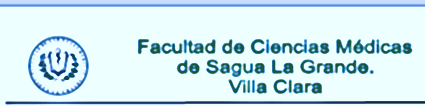 ORIENTACIONES METODOLÓGICAS PARA EL  CURSO ESCOLAR
 2024-2025
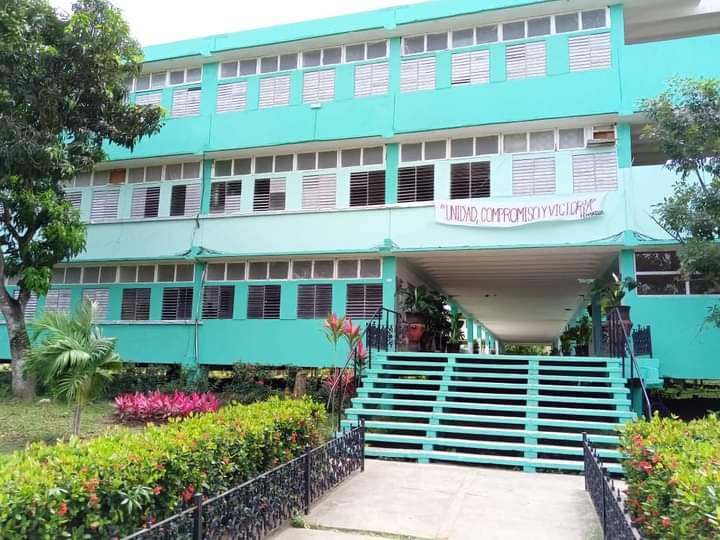